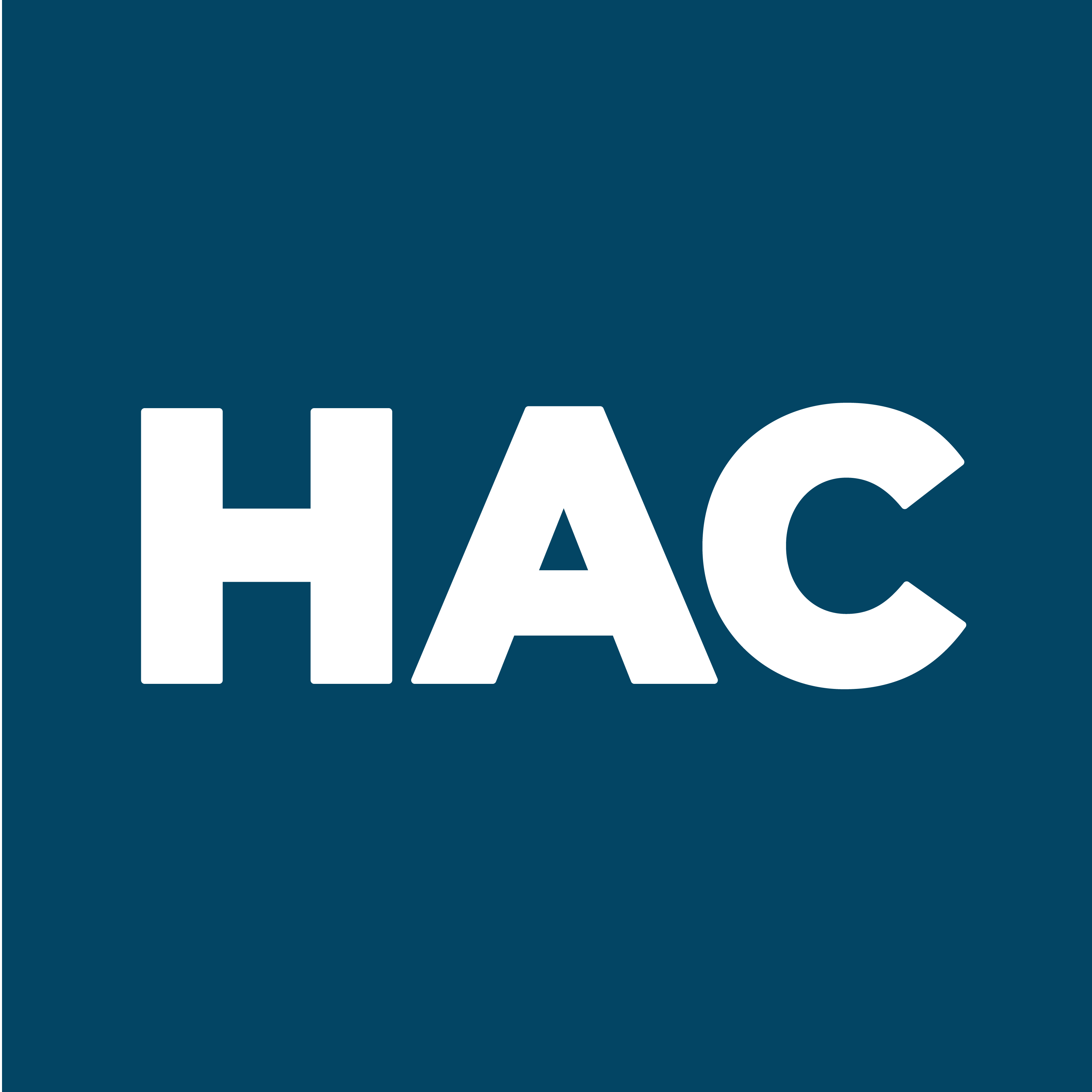 Using Data to Better Understand Housing Affordability Challenges in Appalachia
National Association of Development Organizations (NADO) and the Development District Association of Appalachia (DDAA) Washington Conference 
Keith Wiley
3-11-2024
Housing Assistance Council
Housing Assistance Council’s mission is to improve housing conditions for the rural poor, with an emphasis on the poorest of the poor in the most rural places.
National Office
1828 L Street, N.W., Suite #505
Washington, DC 20036
202-842-8600
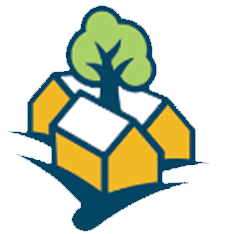 Housing Assistance Council
Building Rural Communities since 1971
Background

Home Price Increase

Workforce Housing

Rental Market

Other Needs
Outline
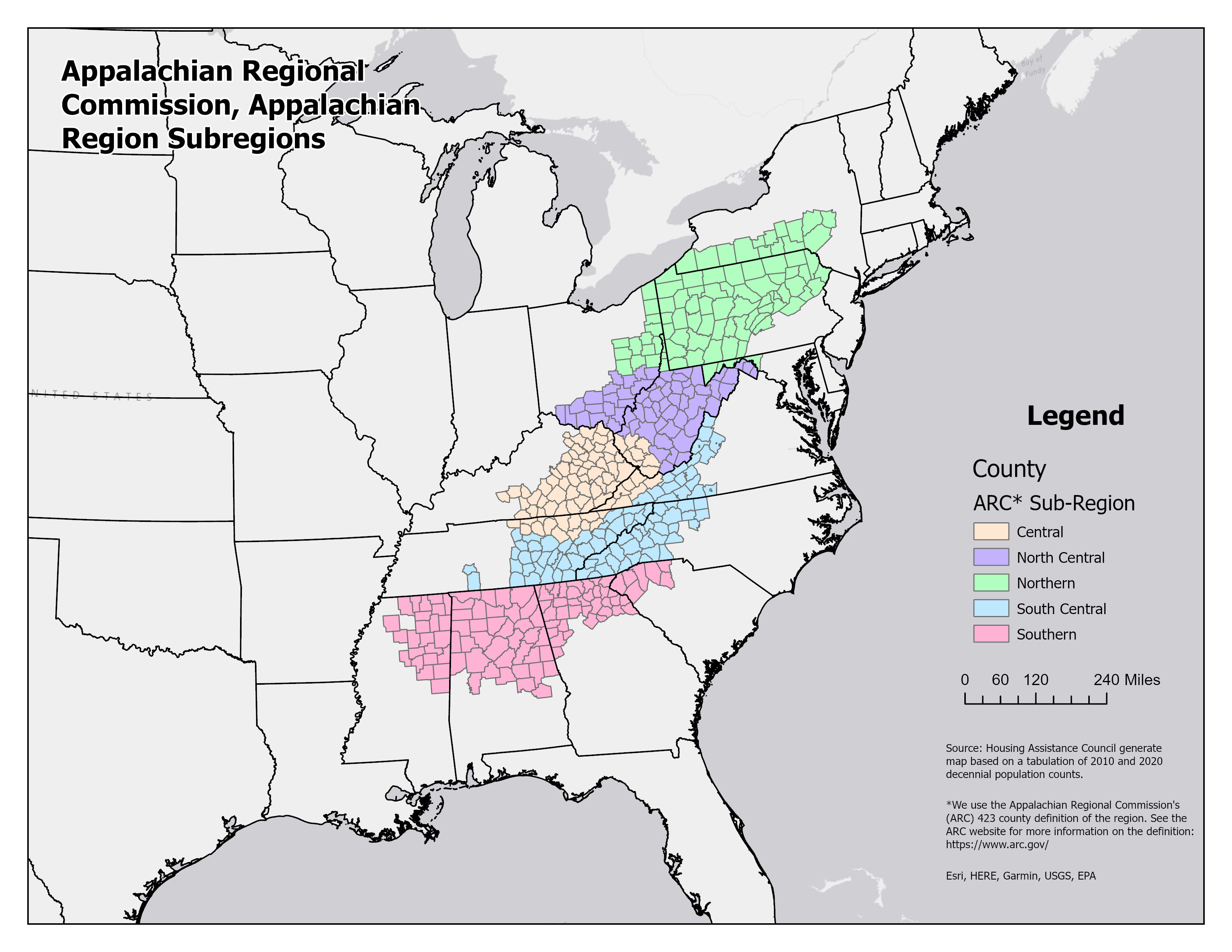 “Red America is Growing Because Blue America is Shrinking”, by Phillip Bump, The Washington Post, 3-30-2023 https://www.washingtonpost.com/politics/2023/03/30/red-america-is-growing-because-blue-america-is-shrinking/

“Regional Population Loss ‘Metastasizes’ in the Last Decade”, Robert Cushing, The Daily Yonder, 4-1-2021 https://dailyyonder.com/regional-population-loss-metastasizes-in-the-last-decade/2021/04/27/

“Fighting Population loss in the rural U.S.”, Dylan Lysen, NPR-All Things Considered, 7-7-2023 https://www.npr.org/2023/07/07/1186531913/fighting-population-loss-in-the-shrinking-rural-u-s
Usual Story - Decline
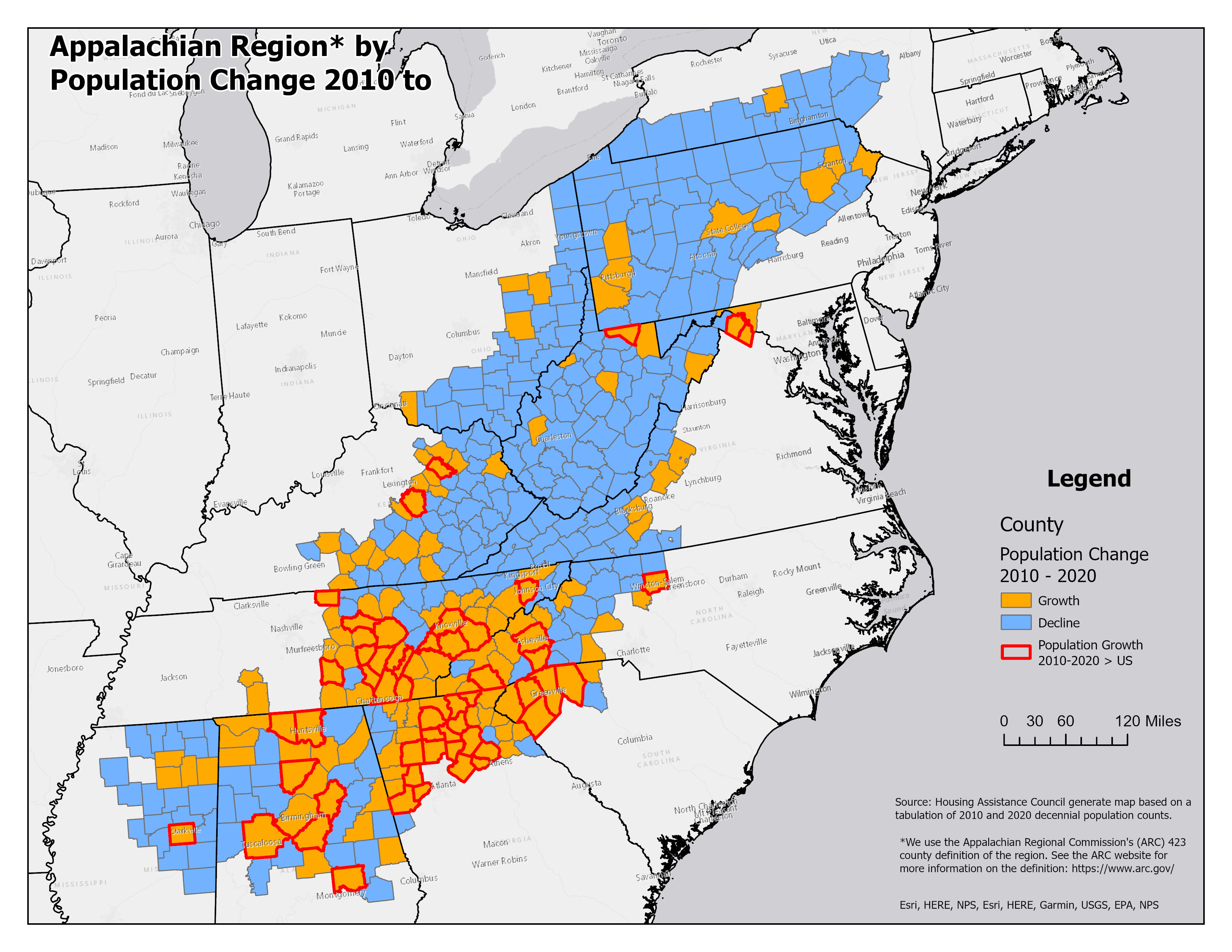 Nuanced Story
38% of Appalachian counties (159) gained population 2010-2020
1/3rd of these counties (52) had a growth rate exceeding the U.S. rate (>7.4%)
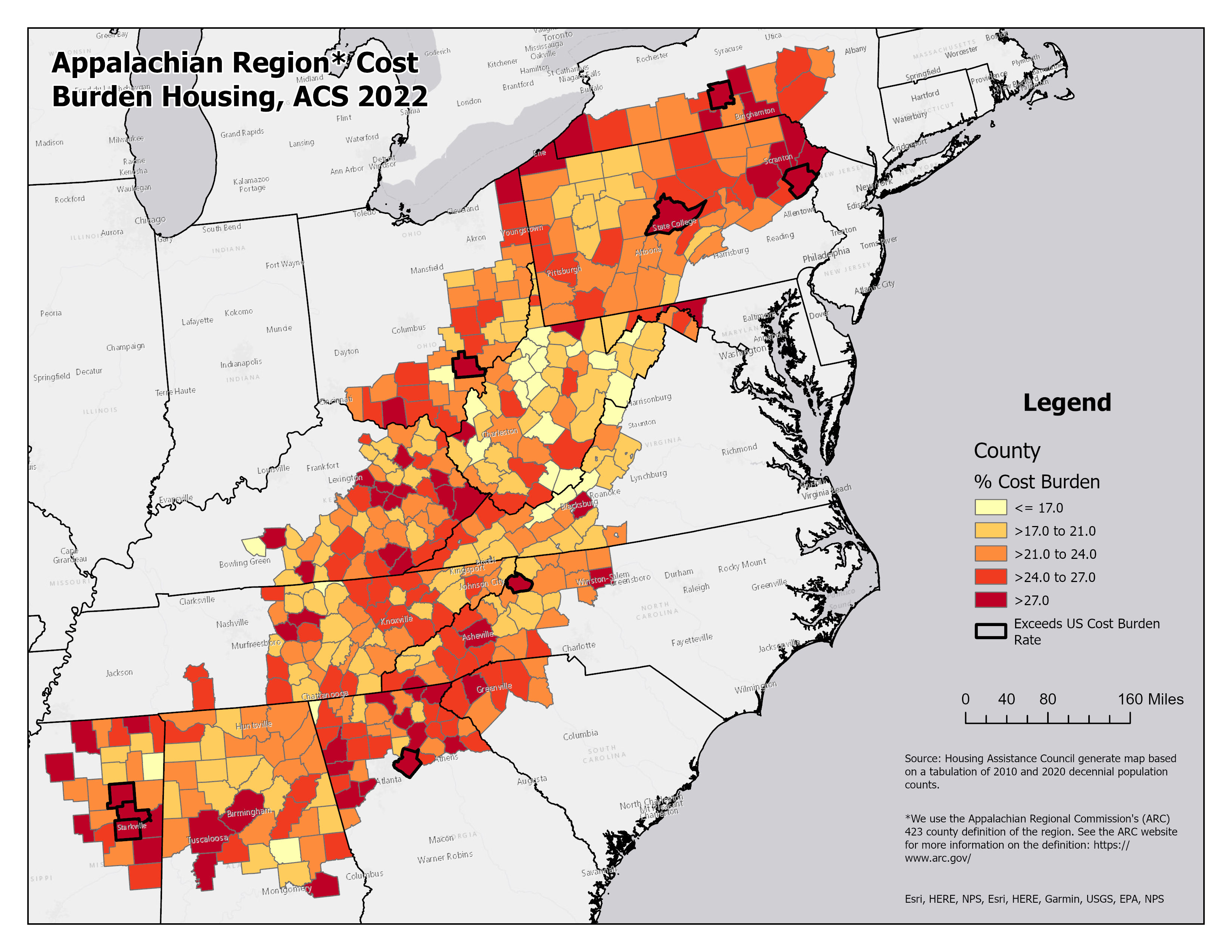 Housing Affordability
Over the last few decades:
Significant reduction in substandard housing
1970- 12% lacked plumbing
2022- 0.4% lacked plumbing 
Housing affordability worsened
1980- 21% Cost Burdened
2022- 25% Cost Burdened
Home Loans
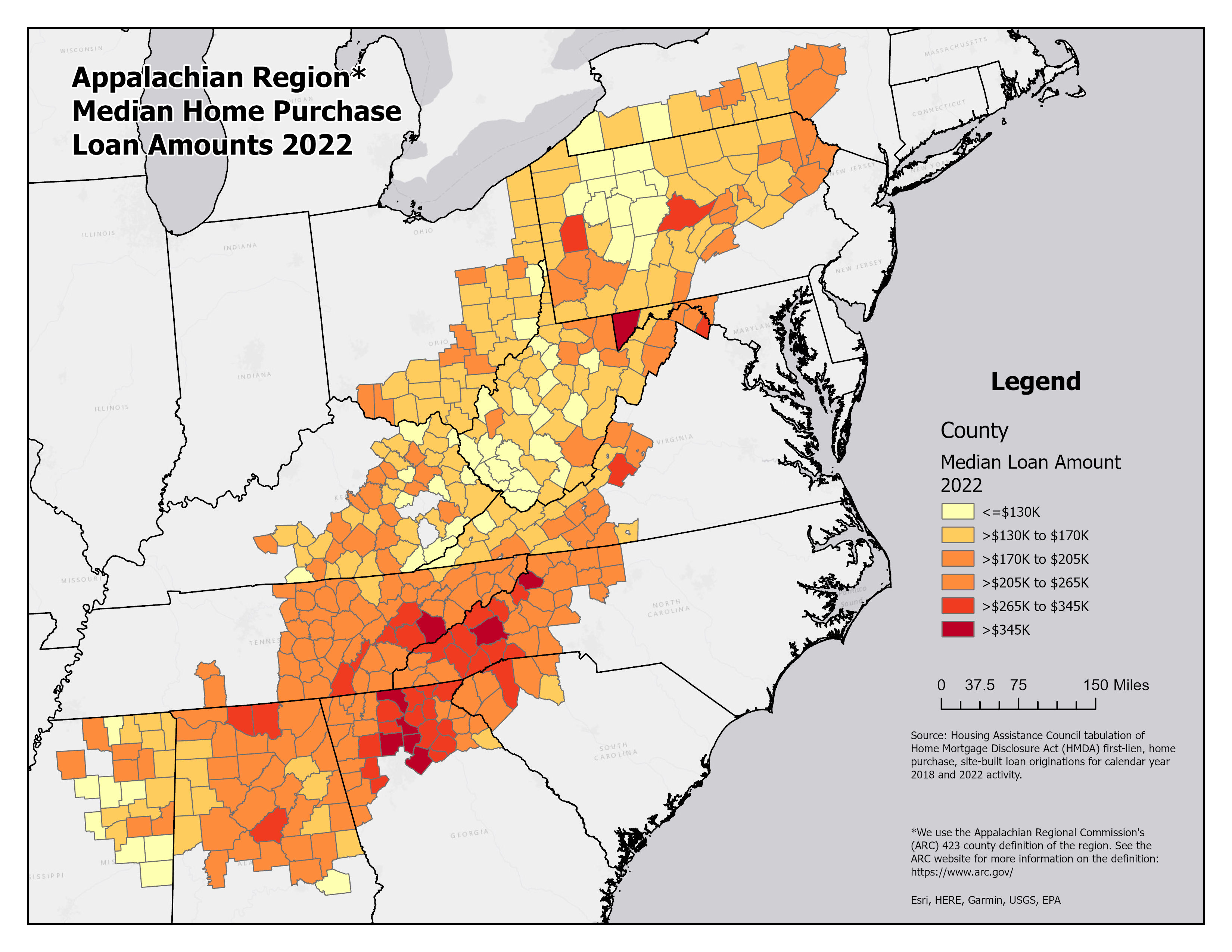 Median loan amount was $205K or higher for 39% of counties.
Highest concentration of counties with loans exceeding $205K are in Georgia, Tennessee, and North Carolina.
High amenity and exurban areas standout.
Increasing Home Loan Amounts
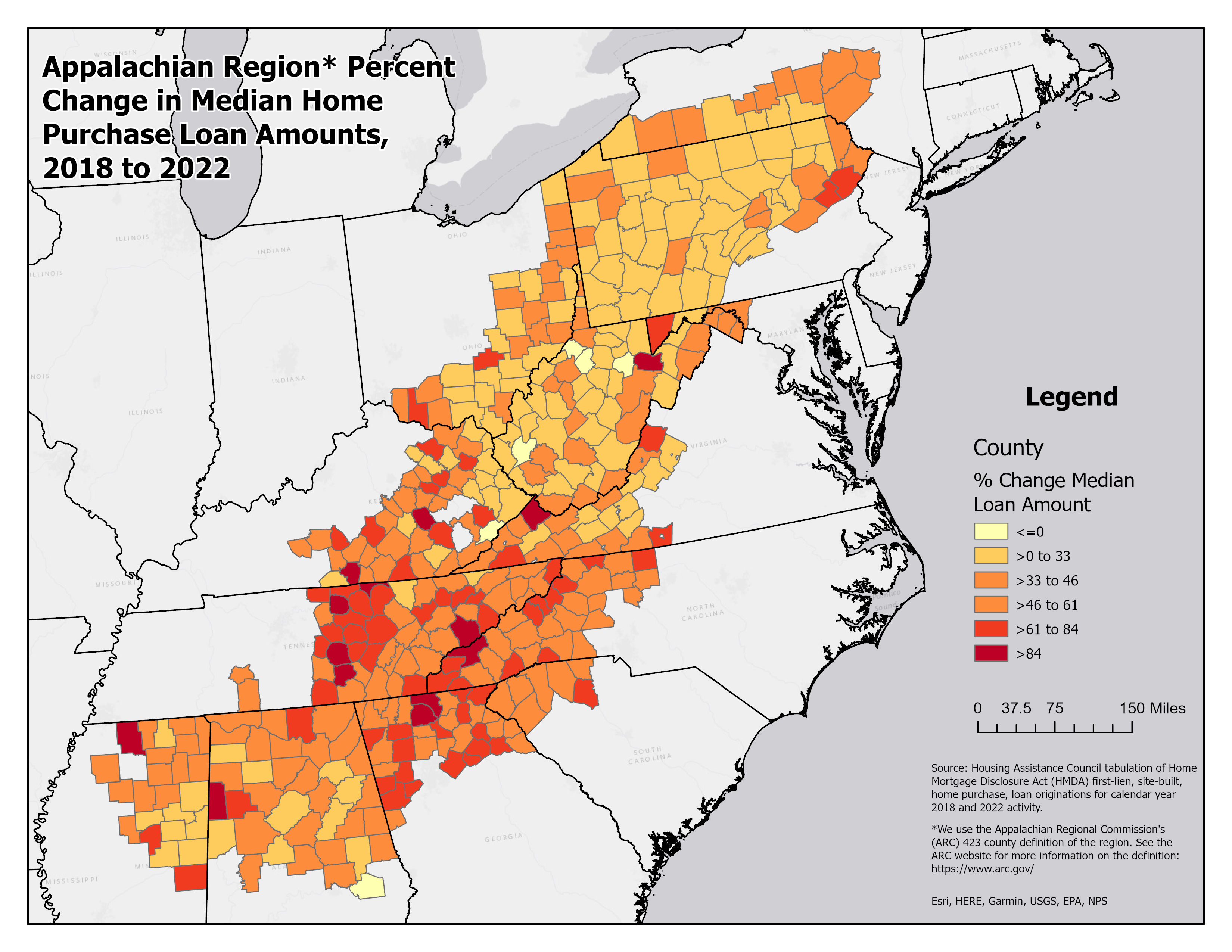 Median home loan amount increased by 50% or more in 3 of 10 counties.
Greatest area of concentration again in South and South-Central Appalachia.
Widespread increase overall, 38% of Kentucky and 25% of Virginia counties experienced a more than 50% increase in median loan amount.
Home Loan  Increase Outstrips Income Growth
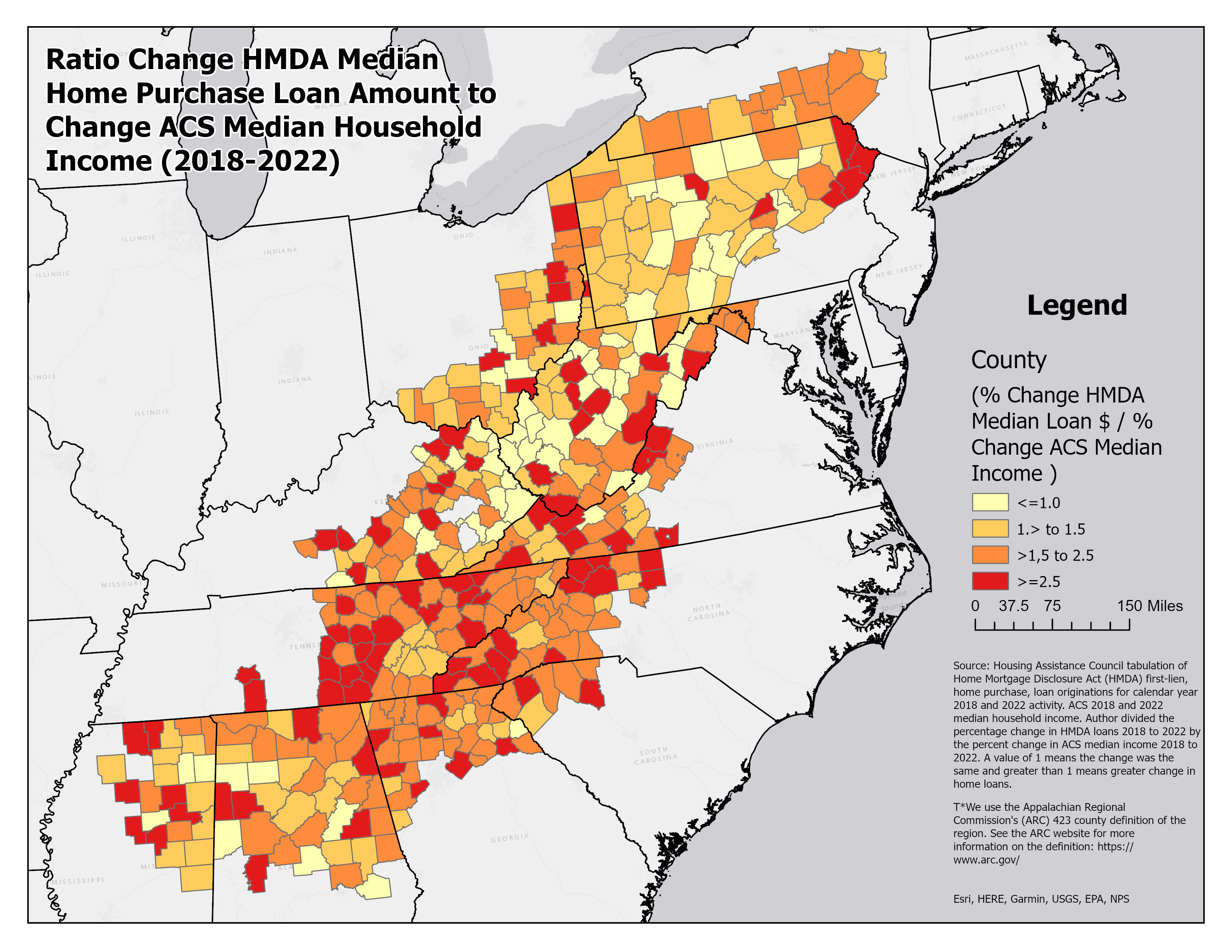 In 40% of counties, the increase in median home loans was twice as large as the increase in median household income.
Homeownership is more difficult to obtain under these circumstances.
Caveat - Only includes site-built homes.
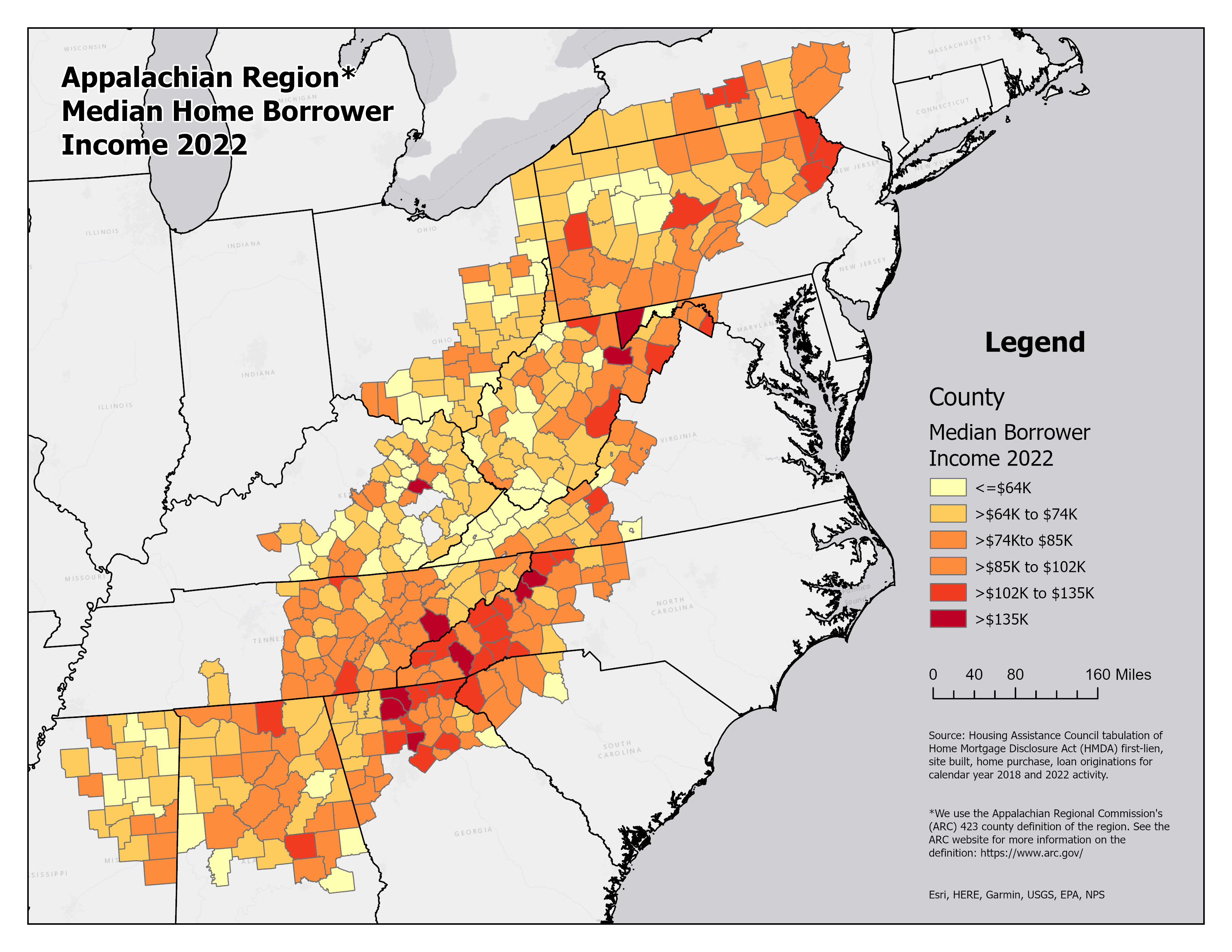 Borrower’s Income
The 2022 median borrower income was more than 100k in 12% of counties.
Recreation/retirement areas stand out.
Fannin County, GA ($205K)
Garrett County, MD ($195K)
Change in Borrower’s Income
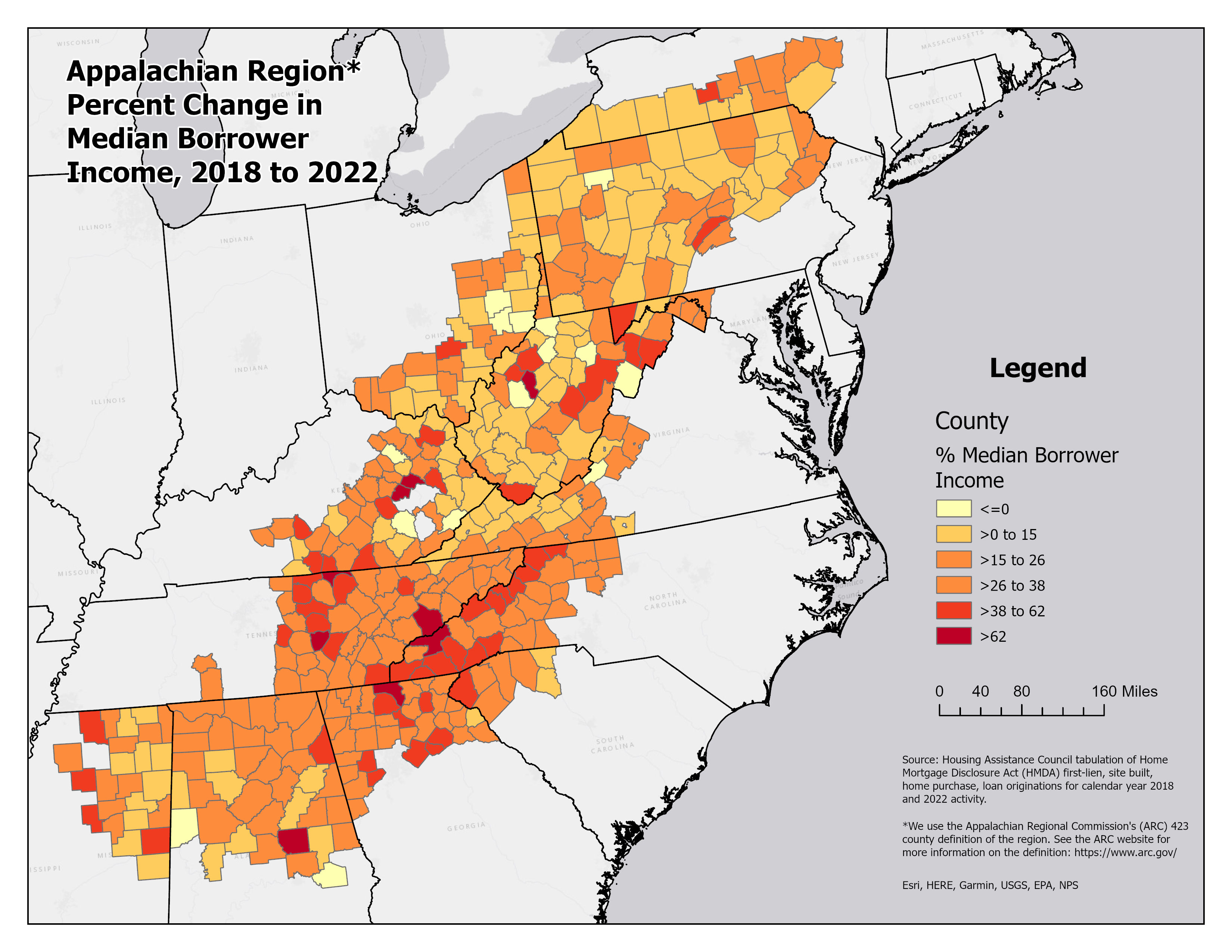 Areas with smaller populations experienced biggest gains.
Similar to pattern of home price changes.
Impact of remote work/pandemic – will it continue?
USDA Section 502 Decline
Work Force Housing
Increased home prices make homes unaffordable. 
Unaffordability reaches people making more than the area median income (AMI).
Expands workforce housing needs (households earning 80 to 120 AMI).
Work Force Housing - Housing Problems
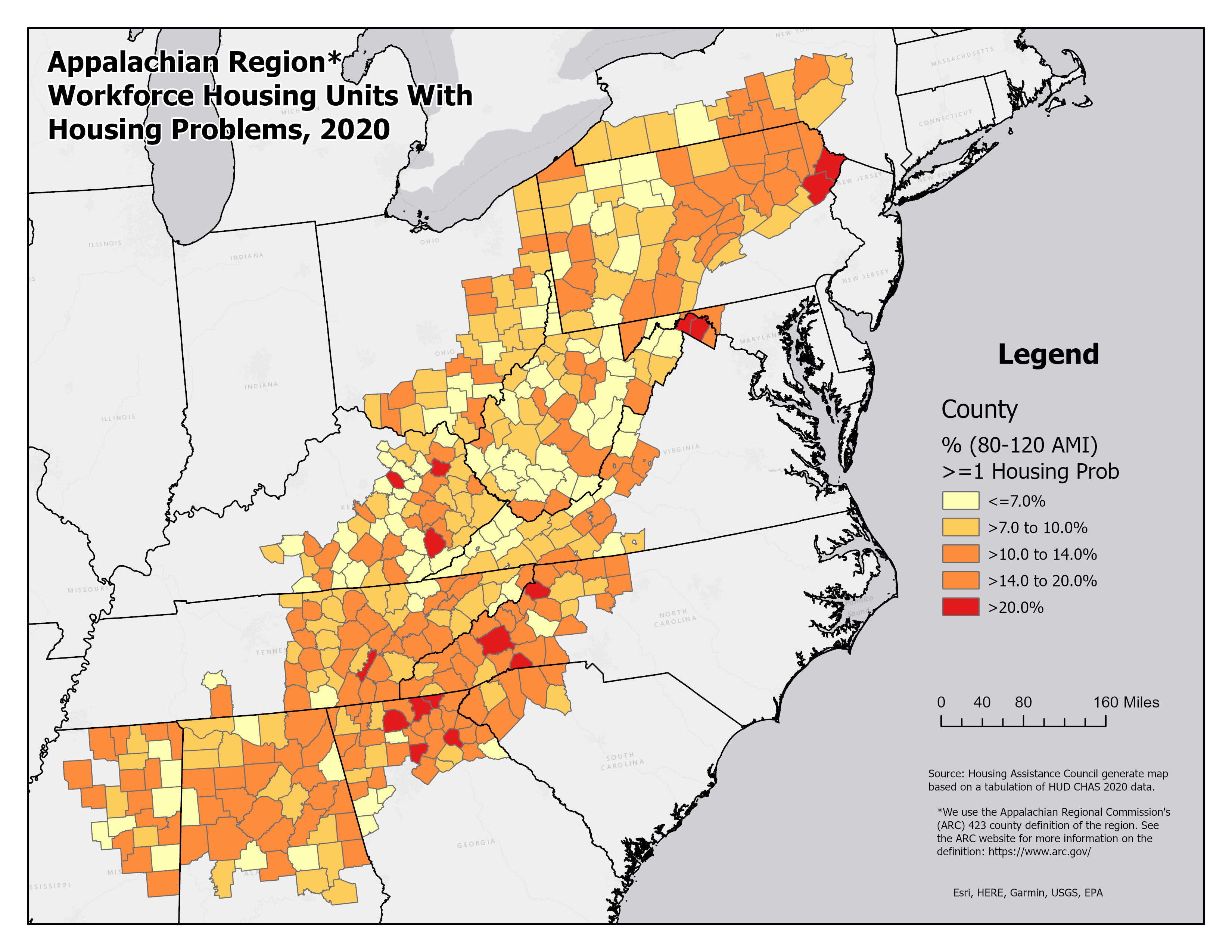 Housing problems (lack plumbing, lack kitchen, crowded, cost- burden).
In nearly half (47%) of counties, 10 percent of households earning between 80 and 120% AMI have at least 1 housing problem.
Rental Markets
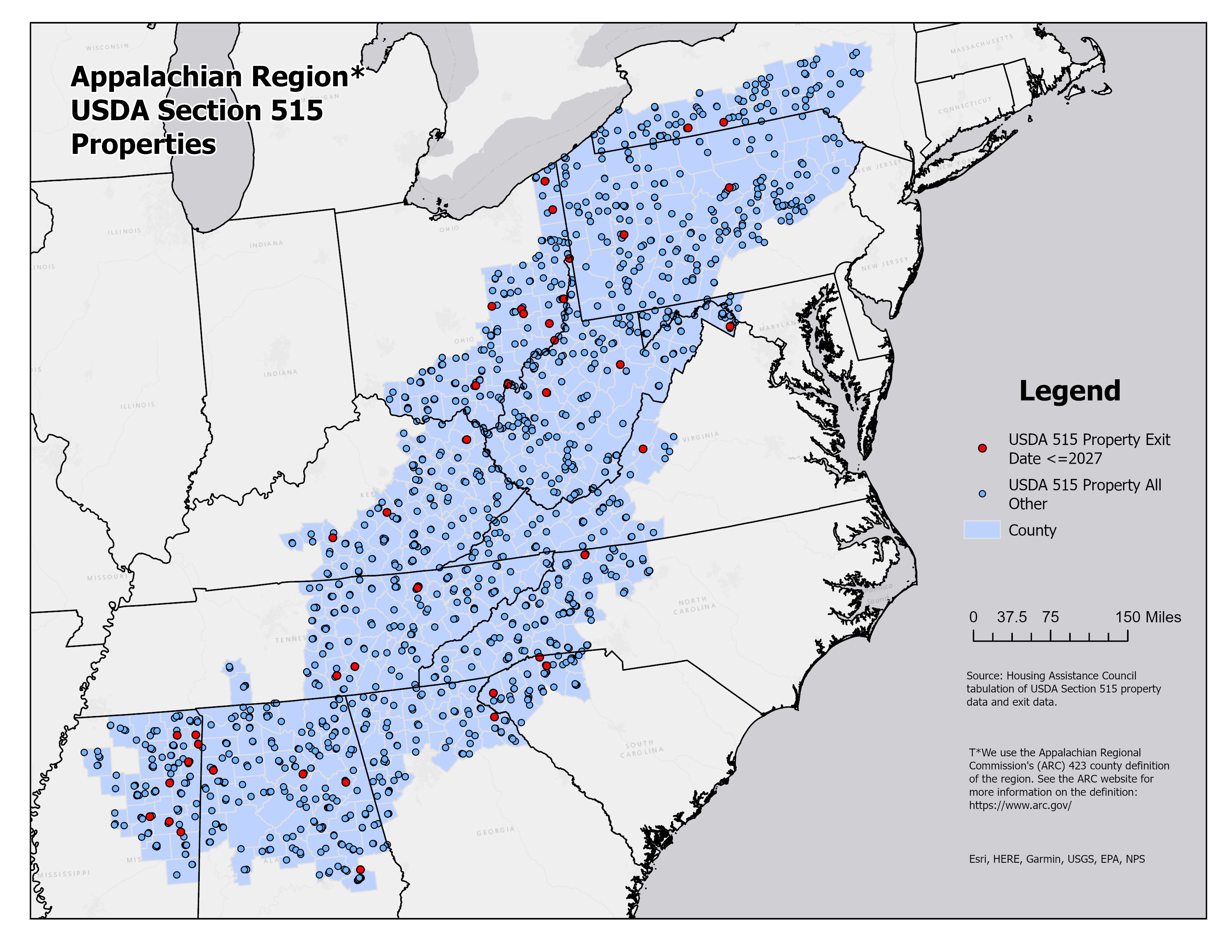 Rental cost-burden is almost universally high.





Made worse by risk to market associated with USDA 515 properties.
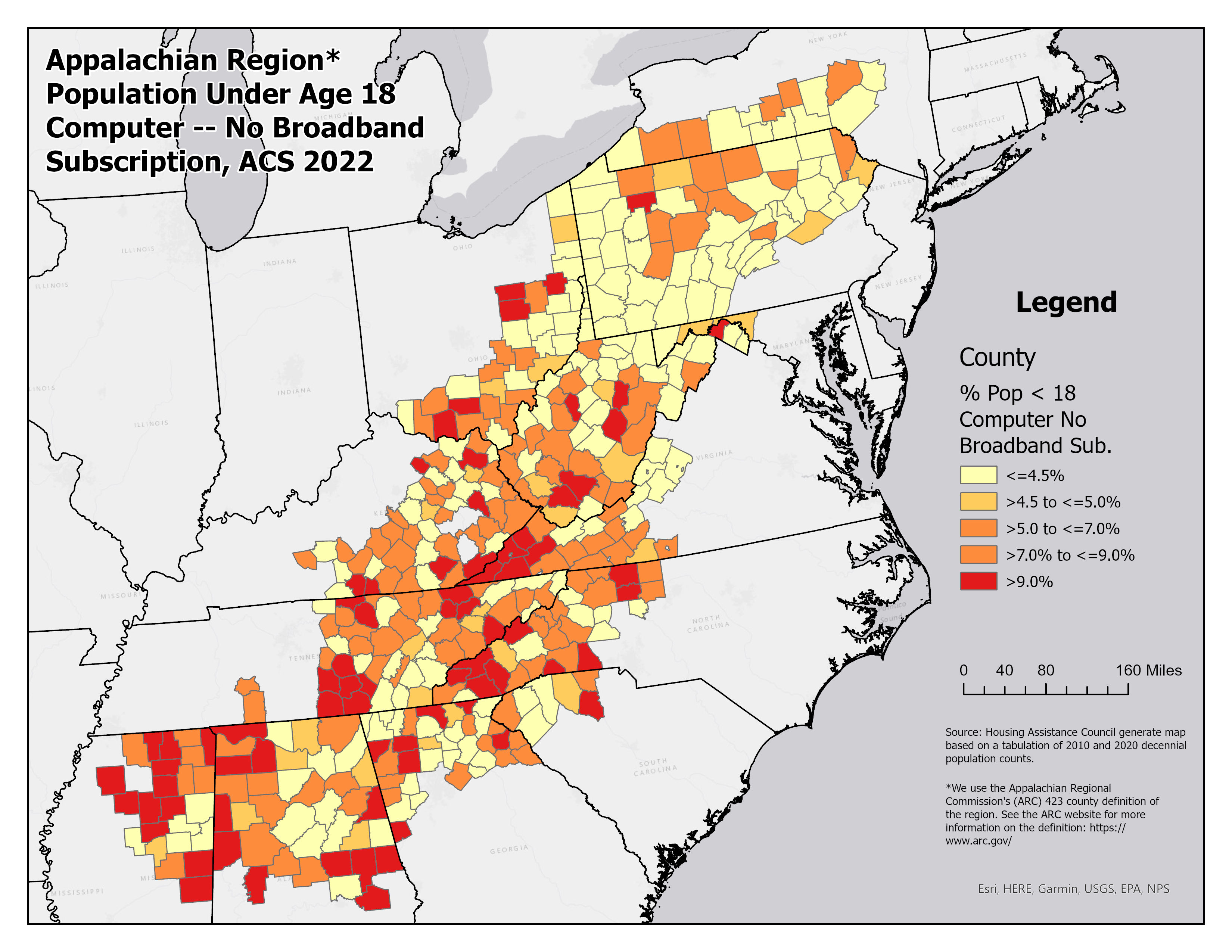 Broadband Subscription
Conclusion
About 38% of the region’s counties grew last decade.
Growth was concentrated in Southern Appalachia.
Home prices increased at a faster rate than incomes.
25 counties with median loan amounts of $250,000 or more.
Affordability issues made worse, and it impacts workforce housing needs.
Renters most impacted – threat of losing USDA 515.
Along with housing needs, improved infrastructure, like broadband.
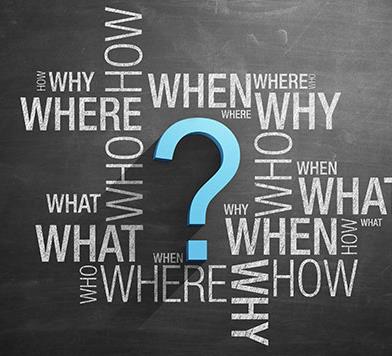 Questions?
This Photo by Unknown Author is licensed under CC BY